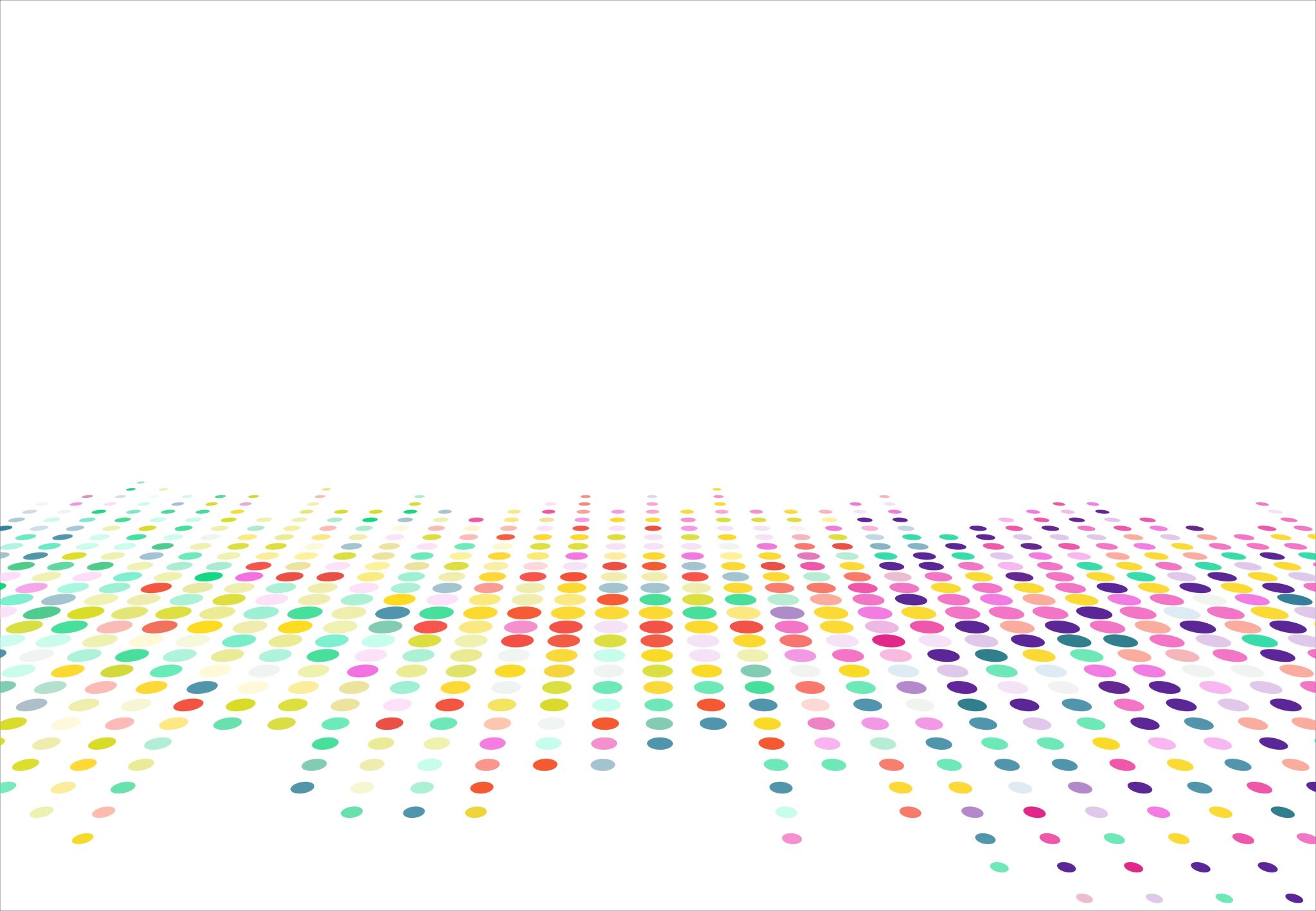 The Charlatan : Business and Advertising Update
Jane A.
How the year began…
This fiscal year began on a rough note as the pandemic began right at the start of the year, and production was immediately halted.

Remote work was initiated which was at first difficult to navigate but with time, some of the cranks were resolved.
Operational Changes..
As a result of the lockdown, limited access to campus and remote work ,some operational procedures became increasingly lengthier/tedious as our business model was not initially set up for remote work. 

  Although it took some time to adjust, the procedures had to change, and they eventually did. One of the changes was the fact that for the first time in Charlatan’s history, we  began to pay  our employees and some of our vendors via EFT instead of cheques. We were also able to change our accounting/bookkeeping procedures to suit remote work.
Advertising
In 2019/2020 we made an estimated total of $12, 500 from advertising sales. 

In 2020/2021 that dropped to an estimated total of about $5,588.2
Advertising continued
This was due to a few factors. Majorly the halt in production. Our physical copies provide us with more ad space  and a higher cost per unit. With the halt in production, we were bound to see a drop. 

Another reason is due to the fact that with campus closure, come of our more frequent advertisers which are on campus, were out of the office and events that would usually be advertised (e.g panda games)did not take place. and on the flip side, we saw new ads from on-campus and off-campus clients who had become more active as a result of  the pandemic (e.g campus safety.)
The verdict
Despite the drop in advertising  sales,  we saved  some money as you will see from the financial report, on operational costs from us not being in the office, as well as printing costs.

As a result, the board has decided to take back the Advertising/Office Manager position to a full-time position so that the Advertising Manager has more tine to seek new advertising clients.
Questions?